Cultivating Inclusion in the Workplace
Explore new videos each day that can be completed in around 5 minutes. Don’t worry if you miss a day — you can always catch up tomorrow.
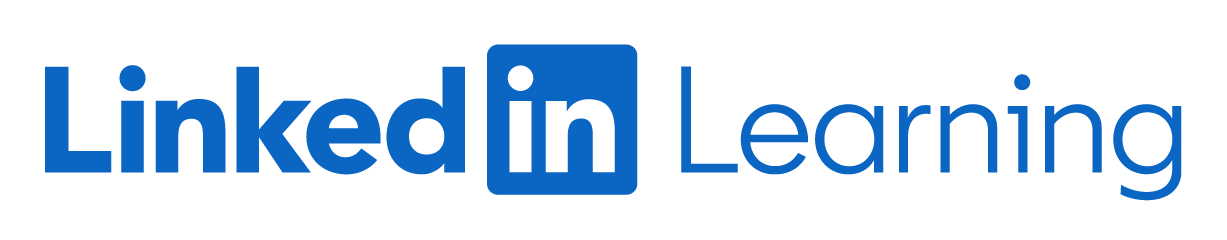 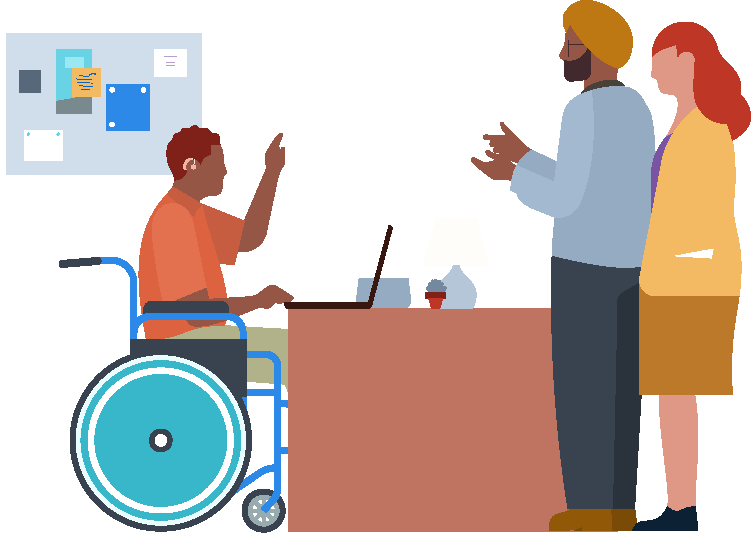 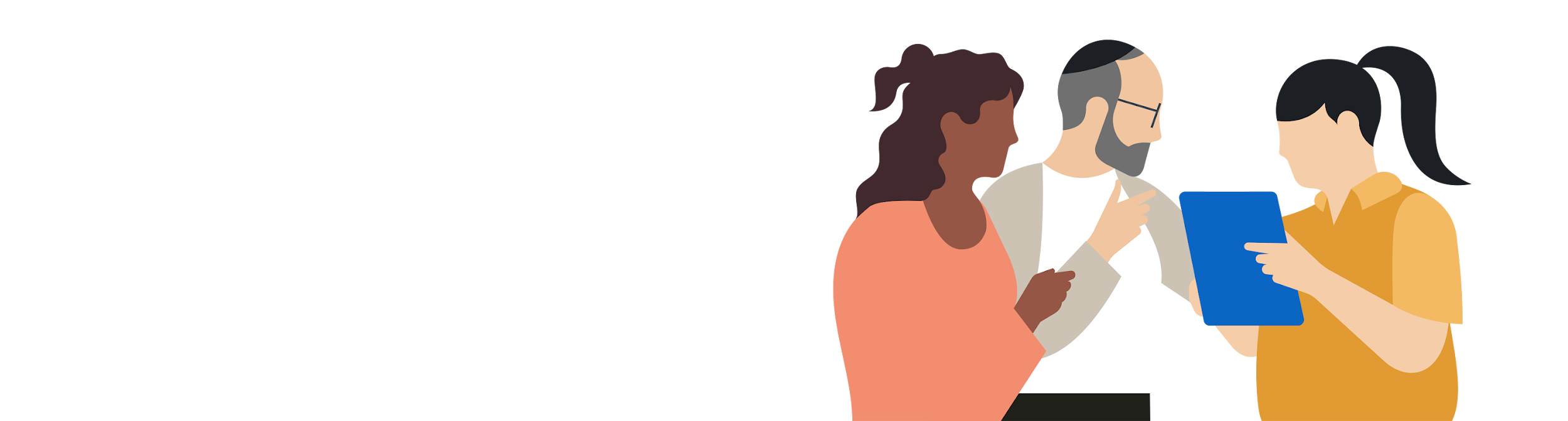